Экологический проект «Зеленый островок»
Воспитатель: Сидорова Н.Н.


                                                   2013
Актуальность проекта
Насколько бедны оказались бы мы, не будь на земле цветов. При ознакомлении детей с природой мы, взрослые, стремимся дать образец гуманного отношения ко всему живому, чтобы ребенок понимал, что у каждого объекта есть свое место в природе и свое назначение. 
 
         Учитывая то, что детям необходимо «живое» общение с природой, наблюдения и практическая деятельность в природе, был разработан познавательно-исследовательский проект «Зеленый островок».
Участники проекта:
Дети
Родители
Педагоги
Цель проекта:
Знакомство детей с разнообразием цветов, их строением, условиями, необходимыми для их роста, и влиянием на эмоциональное состояние человека.
Задачи:
Углублять знания детей о цветах и их разнообразии.
 
Закреплять умение отражать полученные впечатления в рисунках и творческих работах.
 
 Формировать бережное отношение к цветам, развивать желание ухаживать за цветами.
 
 Воспитывать любовь к прекрасному, к красоте окружающего мира.
 
 Воспитывать коммуникативные навыки, самостоятельность, трудолюбие, наблюдательность и любознательность ко всему живому.
Этапы реализации проекта
Подбор литературы и дидактических материалов по теме проекта.
Составление перспективного плана работы.
Сотрудничество с детьми, родителями и педагогами.
Перспективный план работы
Чтение художественной литературы: С. Васильева «Фиалки», «Лилия», Е. Благинина «Бальзамин», загадки и сказки о комнатных растениях 
Самостоятельная игровая деятельность детей: рассматривание книг, иллюстраций, альбомов, открыток с комнатными растениями; раскрашивание цветов в раскрасках;«Найди по описанию», «Загадай - отгадаю», «Собери целое из частей», «Четвертый лишний», «Выложи цветы из мозаики»,«К названному растению беги», «Солнышко и дождик».
Изобразительная деятельность
Рисование : «Мой любимый цветок», картинки – раскраски.
Лепка: «Чудесный цветок»
Аппликация: «Я – садовник»
Трудовая деятельность
Уход за комнатными растениями: полив, рыхление, опрыскивание, протирание листьев, уборка сухих листьев.
Работа с родителями
Составление сказок о комнатных растениях; изготовление поделок (вязание), раскрасок и настольной игры «Собери целое из частей»; подготовка презентаций; альбом «О чем рассказали цветы».
Работа с коллегами
Рекомендации по уходу за комнатными растениями и организации уголков природы в разных возрастных группах.
Результаты работы по проекту:
Рисунки, поделки, альбом, родительские презентации, сказки, фотографии.
Предполагаю, что у детей систематизируются  представления  о  разнообразии    комнатных  растений, способах ухода и выращивания,   их пользе для человека (очищают воздух, улучшают самочувствие, украшают наши помещения)
Фотографии Уход за комнатными растениями
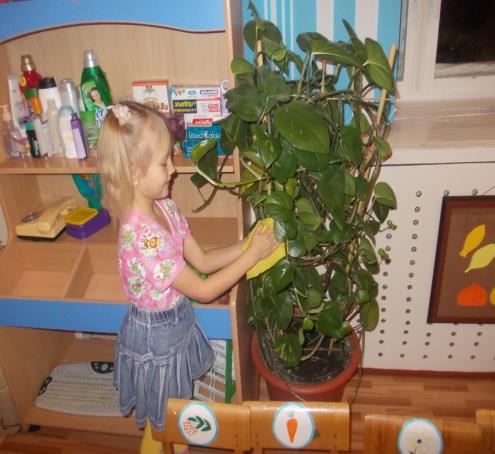 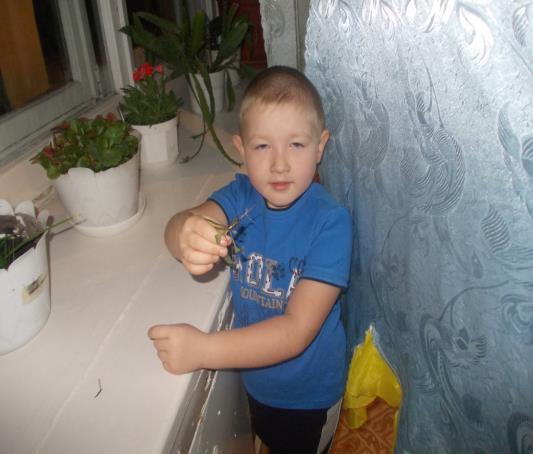 Цветы из мозаики
Мы рисуем цветы
Мой ребенок - цветочек
Сказки о комнатных растениях
Чудесный цветочек
Наши поделки
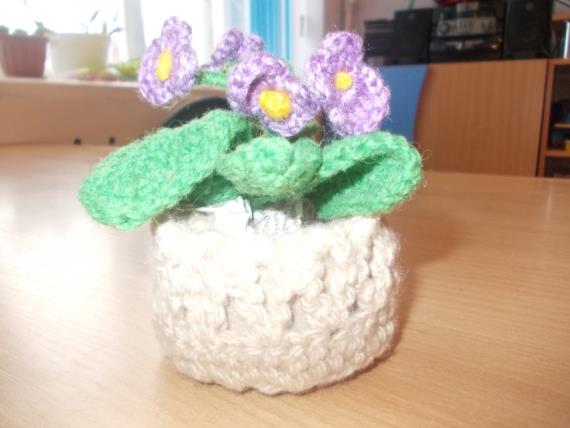 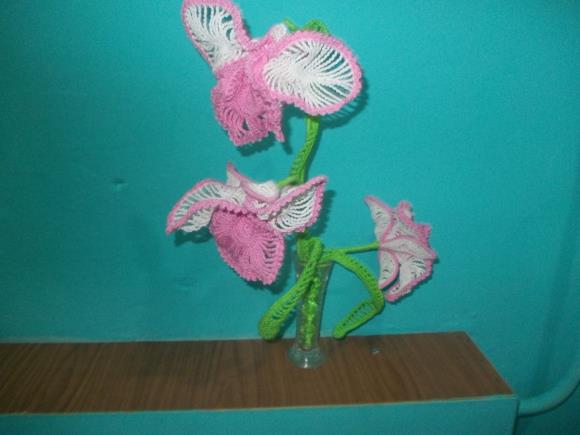 Работа с раскрасками
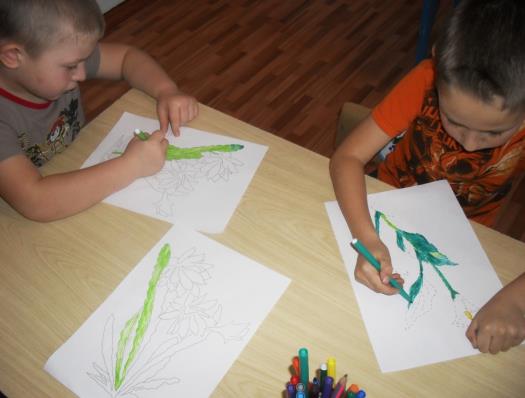 «Собери целое из частей»
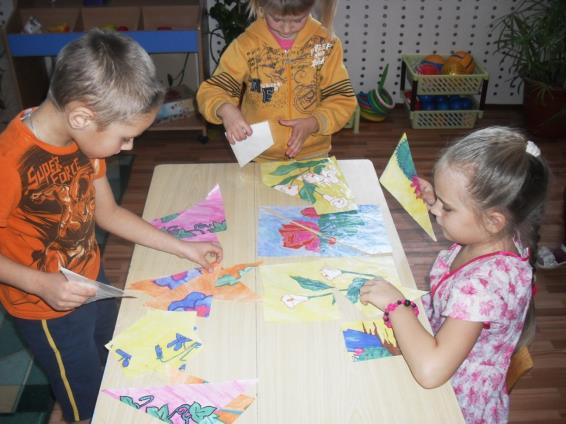 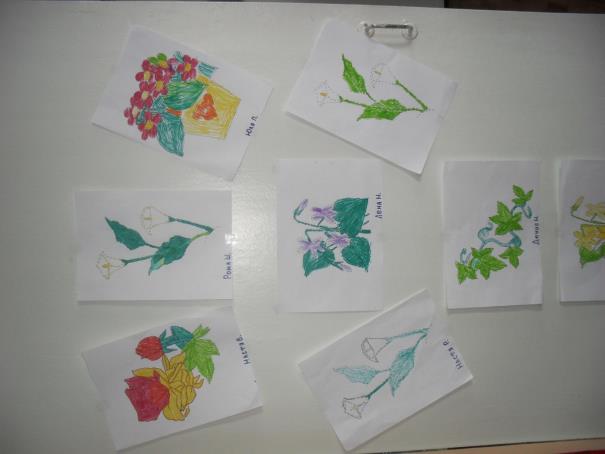 Аппликация «Мой любимый цветочек»
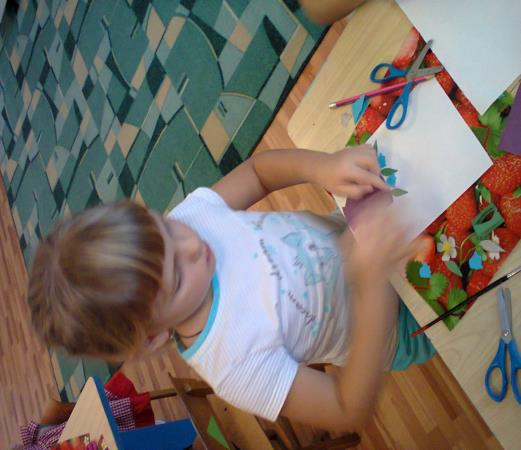 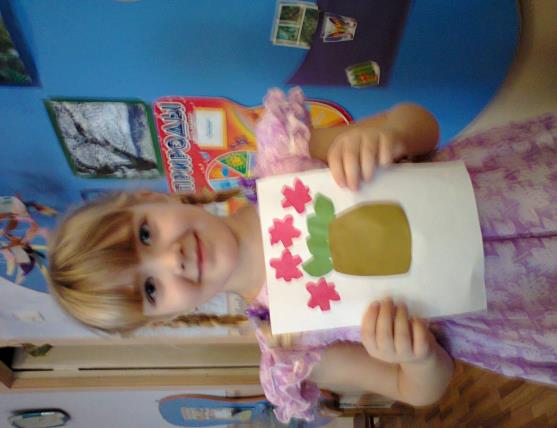 Спасибо за внимание!